Multifamily Direct Loan ProgramOverview
April 11, 2018
Sources of Multifamily Direct Loan Funds
HOME
Annual allocations 
CHDO set-aside, 15% of annual allocation ~ $3 million
HOME Program Income ~ $10 million annually
Statutory requirement to use 95% of HOME funds outside of PJs 
National Housing Trust Fund (NHTF) 
Annual allocations only
$4.8 Million in 2016, $8.8 million in 2017
2
[Speaker Notes: HOME and NHTF history: 
Both HOME and NHTF are formula allocations from HUD 
HOME was enacted in 1990. NHTF was enacted in 2008 under HERA, but allocations did not begin until 2016. 
Similar to how Treasury determines the amount of HTC each state receives based on population, HOME and NHTF take into account population as well. However, there are several other factors beyond population that determine TDHCA’s (and all states and PJs) formula allocations.
Annual HOME allocations have been between $20 and $25 million past few years, while HOME PI has been about $8-$10 million annually the past few years.
HOME allocation for Texas peaked at close to $50 million in 2004. 2012 through 2017 allocations have averaged approximately $23 million. 
First NHTF allocation in 2016 was $4.8 million. 2017 allocation about $8.8 million. 2018 allocation anticipated to be over $10 million.]
Sources of Multifamily Direct Loan Funds
Neighborhood Stabilization Program Round 1 Program Income
Repayment of loans made with NSP1 and NSP1 PI
$5 million in current NOFA 
Used for new construction or Acq/rehab of foreclosed properties
Repayment of loans made with Tax Credit Assistance Program (TCAP) funds 
Approximately $148 million in TCAP awarded in the form of repayable loans in 2009-2011
$6 million per year in TCAP Repayment Funds (TCAP RF)
3
[Speaker Notes: There were three rounds of NSP – one under HERA in 2008 and two under ARRA in 2009. 
TDHCA received NSP in rounds 1 and 3. 
TCAP RF is not considered PI since all repayments have occurred after the grant was closed out in March 2012.]
Different Requirements Among MFDL Sources – TCAP RF
Federal requirements from original TCAP grant
15 year Affordability period
80% AMI or less
all TCAP RF is being used as Match for HOME purposes
 Creates additional requirements
4
[Speaker Notes: Because TCAP RF is not considered Program Income, there are limited federal requirements on it.

HOME requirement whereby a Participating Jurisdiction (TDHCA) has to match not less than 25% of the HOME funds expended in a fiscal year.
HOME Rent and Income Limits

20% of TCAP RF units restricted at 50% AMI/ Low HOME
Minimum Federal Affordability Periods

Fixed and floating units

Tenant Protections and Selection

Property standards and inspections]
Different Requirements Among MFDL Sources – HOME
Cross-cutting Federal requirements
Commitment and Expenditure deadlines
Match
Property Standards - accessibility, inspections, lead-based paint
Per-unit subsidy limits, underwriting, and subsidy layering
Site and Neighborhood Standards
5
[Speaker Notes: URA: applies to rehabs, demolition & reconstruction, and new construction when there are occupied structures (trailers, mobile homes, businesses) on otherwise vacant land.
Utility Allowances: 10 TAC 10.614(d) requires the Department to calculate HUD Utility Schedule Model for Utility Allowances for applications requesting Direct Loan funds. If there are PHA funds or USDA funds also in the deal, talk to Compliance.]
Different Requirements Among MFDL Sources – HOME
Federal Affordability Periods for Rehab and New Construction
6
Different Requirements Among MFDL Sources – HOME and TCAP RF
Income/Rent  Restrictions
Minimum 20% of HOME/TCAP RF units available to households at or below 50% AMI
Minimum 90% of HOME/TCAP RF units available to households at or below 60% AMI
HOME units can be layered with HTC units but the most restrictive income/rent restrictions are always used
7
Different Requirements Among MFDL Sources – NHTF
Newest source of funding - established under HERA in 2008 but not funded until 2016
Granted only to states
Funded by formula from Fannie/Freddie
Approximately $266 million anticipated nationwide for Program Year 2018
8
[Speaker Notes: 2nd bullet: 44 PJs in Texas (including Texas). Cities range in population from Port Arthur (55,000) to Houston (2.3 million).]
Different Requirements Among MFDL Sources – NHTF
Minimum 30 year federal affordability period
Units restricted units to households at or below 30% AMI
In Texas, must be used for new construction/ reconstruction multifamily units
Anticipated that most NHTF funds will be awarded as grants and/or deferred forgivable loans
Operating cost assistance is an eligible use of funds
9
[Speaker Notes: 2nd bullet: Rehabilitation is an eligible activity federally, but TDHCA has determined that the requirements for rehab were too burdensome to include that as an eligible NHTF activity for Texas.]
HOME, NHTF, and TCAP RF Similarities and Differences
10
[Speaker Notes: This Venn Diagram was created last year before NSP PI became a source, but the matrix on the next slide will present the information for these sources as well as NSP PI in a different way. 
NSP1 PI is a “sometimes source” right now, whereas these three sources are more likely to be available on an annual basis, for the time being.]
Direct Loan Sources’ Requirements Matrix
11
[Speaker Notes: Davis Bacon requirements for NSP are triggered by 8 or more NSP units whereas Davis Bacon for HOME is triggered by 12 or more HOME units.

Since our applicants do not know which source they are going to receive they apply for funds, all applicants who have occupied property on their development site when they apply must comply with URA requirements (distribute a General Information Notice, include conditional contract language, etc.).

Not able to fit on the matrix, but there are geographic restrictions that apply to some of these sources.]
Requirements for all MFDL Applications -Match
Match in the amount of at least 5% of MFDL funds requested 
Possible Match sources:
Non-federal cash contributions, except for cash contributions made by investor limited partner in tax credit transaction or owner equity
Reduced fees or donated labor from contractors, subcontractors, architects, attorneys, engineers, etc., excluding related parties to Developer/Owner
Net present value of yield foregone from a BMIR
Waived or reduced fees from cities or counties
Donated/discounted land
12
[Speaker Notes: I mentioned before that Match is a HOME requirement, which is true. But to help TDHCA meet that 25% match requirement, we have placed a 5% Match requirement on all Direct Loans that we make.]
Requirements for all MFDL Applications - Per-unit subsidy limits
All MFDL Units subject to max per-unit subsidy limits







 Stricter limits exist for scoring purposes – but max is acceptable for ensuring federal requirements are met
13
[Speaker Notes: Only the max per unit subsidy limits for elevator-served buildings are included above. There is a slightly lower max per unit subsidy limits for non-elevator-served buildings.]
Requirements for all MFDL Applications - Underwriting and Subsidy Layering
Cost allocation required for all Direct Loan sources when less than 100% of units are Direct Loan-assisted
Amount of MFDL funds invested does not exceed the lesser of the total DL eligible costs per unit or the maximum per-unit DL subsidy
TDHCA uses Proration Method of Cost Allocation
14
Types of Loans, Funding Sources, and Set-Asides for 2018
15
[Speaker Notes: Minimum recommended interest rate for construction-to-perm repayable loans currently 4.0%, amortization fixed at 30 years.
Minimum recommended interest rate and term for construction only repayable loan is 2.0%.]
Types of Soft Repayable Loans
Three types of Soft Repayable Loans for awards made under the Supportive Housing/ Soft Repayment Set-Aside
Deferred Payable - may meet valid debt requirements
Surplus Cash Flow - preferred structure for HTC deals where there are valid debt issues
Deferred Forgivable
16
Key Contacts
Andrew Sinnott, Multifamily Direct Loan Administrator 
Marni Holloway, Multifamily Finance Division Director 
http://www.tdhca.state.tx.us/multifamily/contacts.htm
17
Contact  Information
TEXAS DEPARTMENT OF HOUSING
AND COMMUNITY AFFAIRS
221 E. 11th Street, Austin, TX 78701
P.O. Box 13941, Austin, TX 78711-3941
Phone: 512-475-3800
Toll Free: 800-525-0657
Web: www.tdhca.state.tx.us 
Email: info@tdhca.state.tx.us
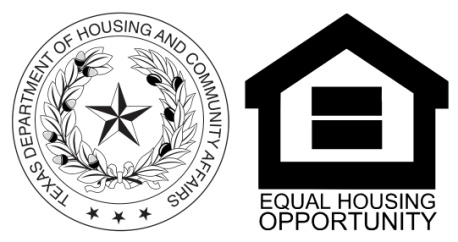 18